«Собака – друг человека»
Выполнила:воспитанница  старшей группыМБ ДОУ детский сад №8  «Зоряночка» г. ЕссентукиБеридзе ПолинаРуководитель:  воспитатель  высшей  категорииГончарова Татьяна  Григорьевна
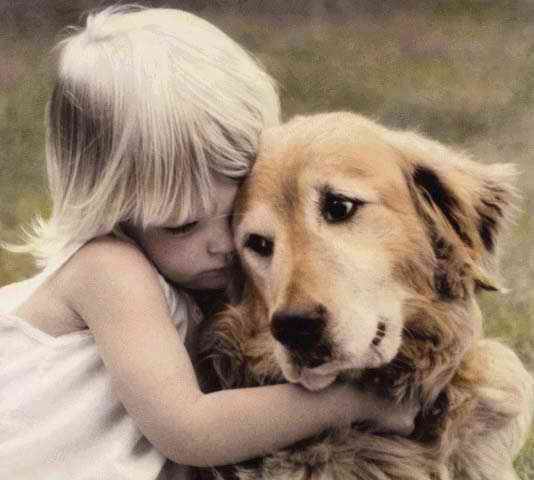 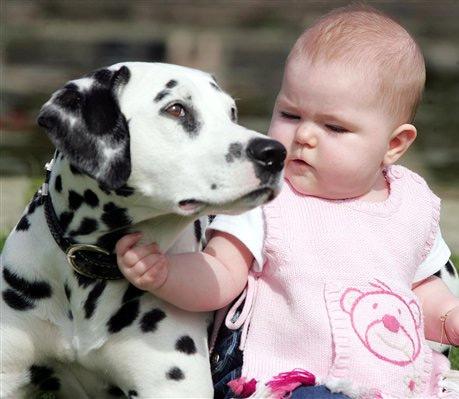 Говорят, что собака- друг человека. Как вы понимаете эти слова? 
Почему собаку так называют? (С ней можно погулять, поиграть, пойти в гости; она может сторожить вещи,  защитить от хулиганов, встретить из садика, спасти в трудную минуту).
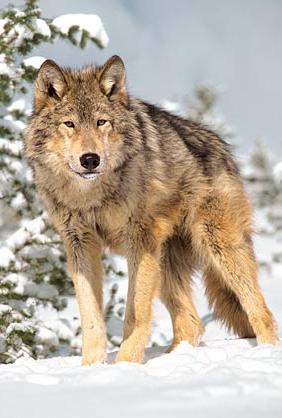 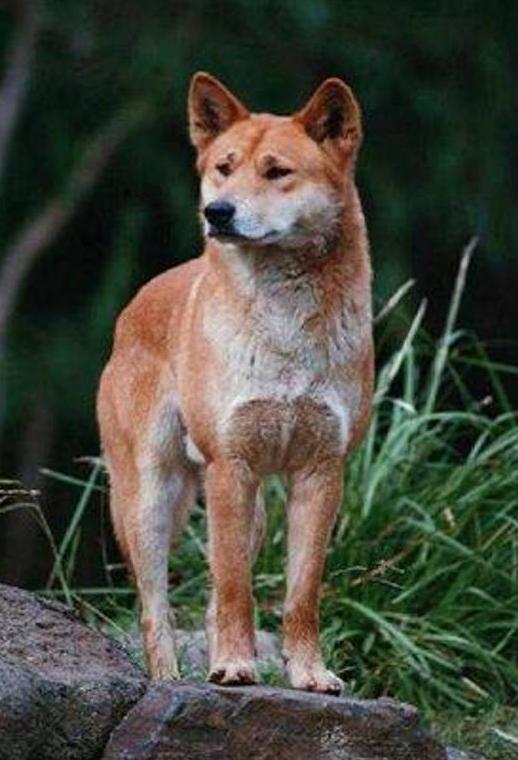 Дружба человека и собаки уходит своими корнями в далёкое прошлое. Дикие собаки  и волки жили с человеком по соседству. 
Определите волка и дикую собаку! (Волк  – слева, собака – справа)
Первый помощник человека
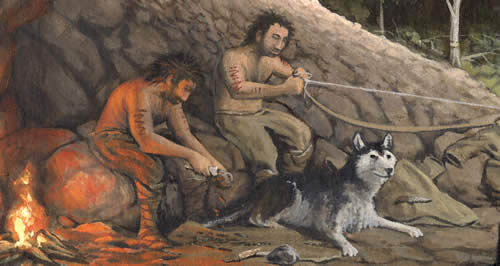 Люди в то время жили в пещерах и одевались в шкуры диких зверей. Именно тогда собака и стала другом человека.  Но произошло это не сразу. Вначале собака  следовала за человеком во время охоты, подбирая  остатки его добычи.
Охрана    и   охота
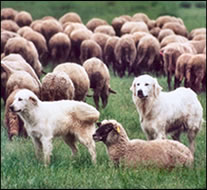 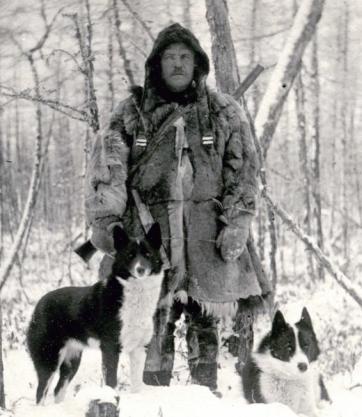 Вскоре собака стала помощником человека на охоте и в домашнем хозяйстве.  Человек принял собаку в круг своей семьи, и она воспринимает эту семью как свою стаю, где хозяин – вожак.  Собака  стала человеку  настоящим другом.
Спасатель  и  водолаз
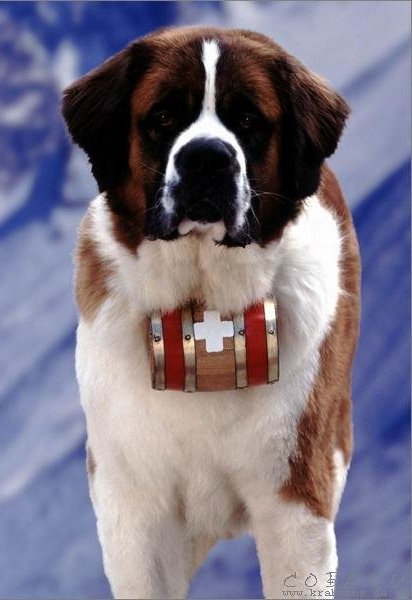 Если в горах беда случится с вами
Спасение не за горами, 
Спешит в пургу, в метель, в мороз 
На помощь людям добрый пёс.
Обученная собака улавливает запах человека и его вещей даже под двухметровым слоем снега, она бесстрашна, не боится ни снежной пурги, ни метели, поэтому собак, названных впоследствии сенбернарами, учат  находить людей, попавших в беду после схода лавины или снежной бури. Это собака – спасатель.
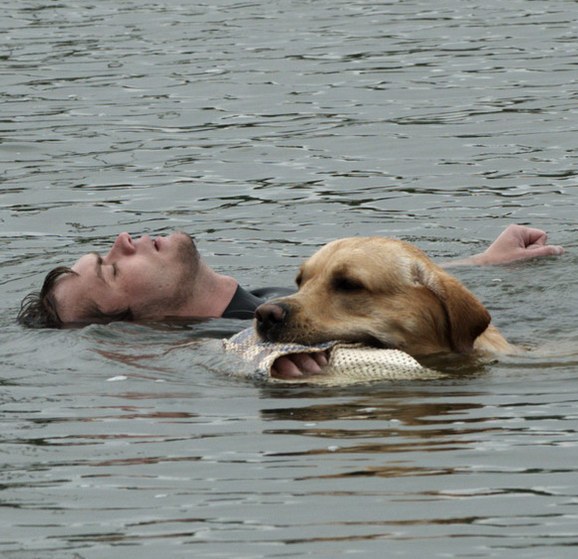 Если кто попал в беду —
Скажем, тонет он в пруду,
В одно мгновенье  пёс в воде 
Придёт на выручку в беде
Как человеку в горах может помочь собака-спасатель (найти, отрыть из снега, позвать людей…)
И на воде может приключиться беда. И вот тогда вам поможет собака - водолаз.
Поводырь  и терапевт
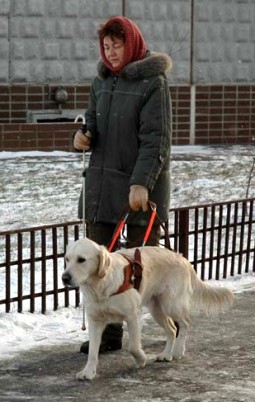 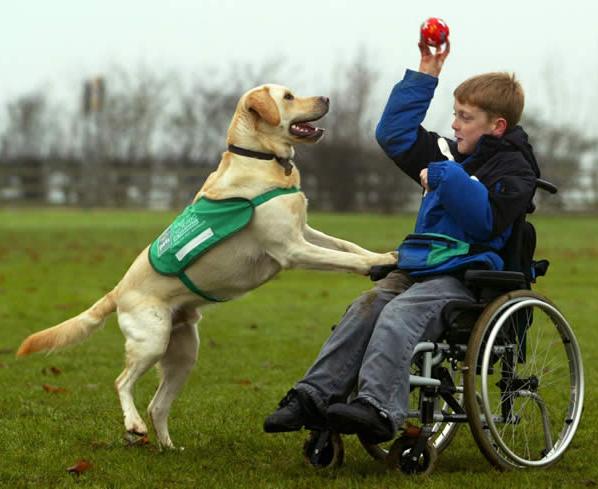 Специально обученные собаки помогают человеку с различными физическими недостатками, слепым, глухим, инвалидам. Незрячие люди используют собак-поводырей для передвижения и защиты в путешествиях. Собаки-терапевты,  широко используются для реабилитации больных,  где больным людям не дают грустить, помогают забыть о болезни.
Артист
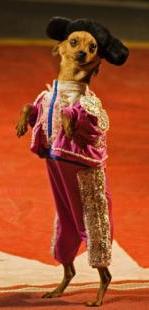 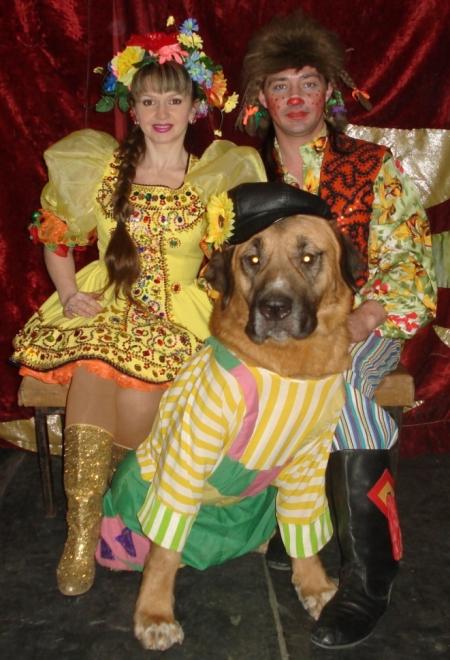 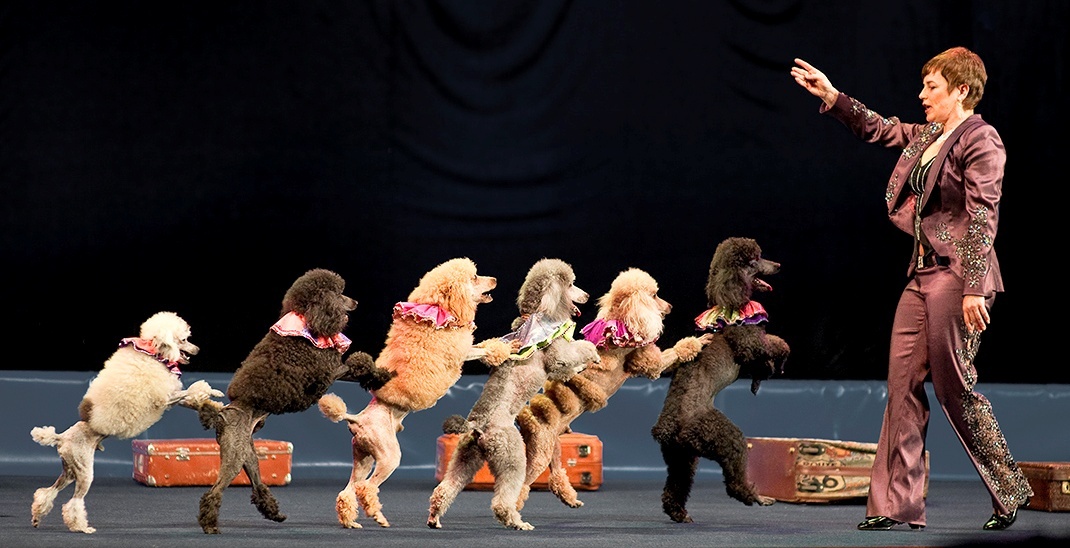 Ну, а что за цирк без собачьих номеров?! Это цирковая собака.
Зал аплодирует, хохочет:  
Что за прыжки! Что за повадки! 
В награду – сахару кусочек. Но труд артиста, ох, не сладок!
Пастух   и  охранник
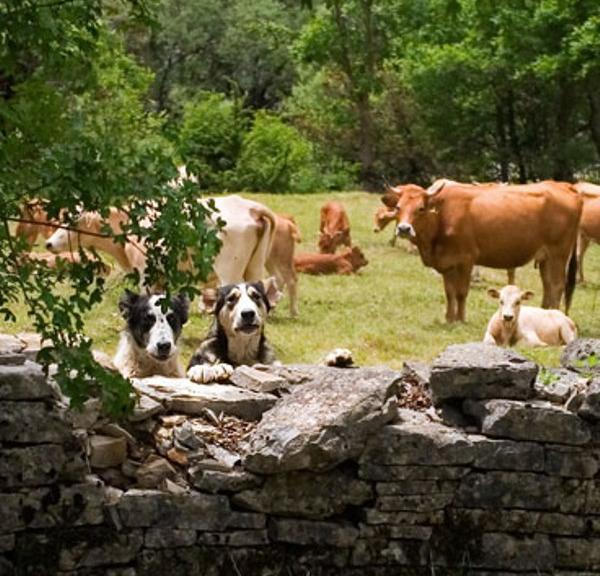 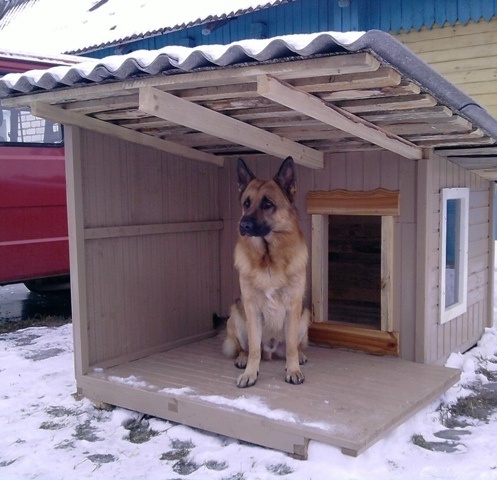 Собака и в дождь, и в мороз помогает человеку пасти стада домашних животных.  
Стадо овечье собаке послушно.  
Собака справлялась с работой пастушьей.
Каких домашних животных помогает пасти собака? Ну а если в доме вор, 
Что охраняют собаки?
Космонавт
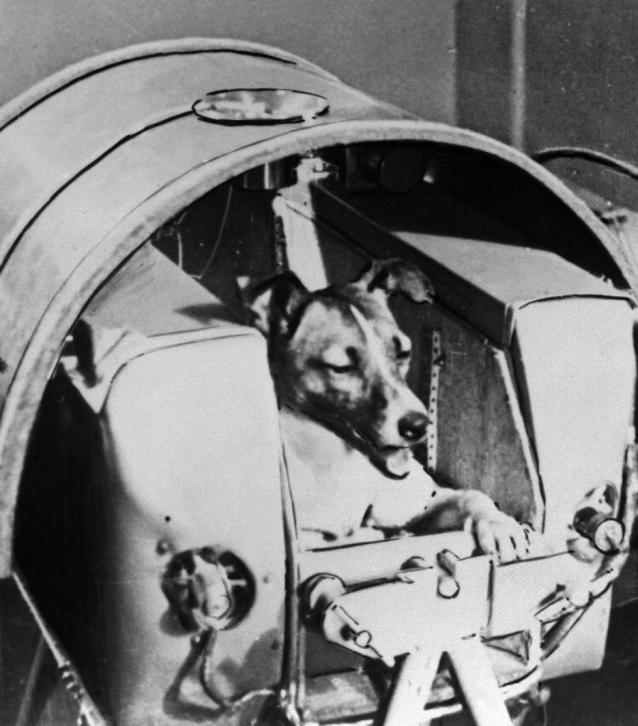 Собаки способны не только на трюки. 
А верно служили нашей науке. 
Кто в космос летал раньше всех, угадай-ка?  
Звёздочка, Белка, Стрелка и Лайка!
Это собаки – космонавты. В науке собаки – верные друзья. Часто они первопроходцы, а за ними следует человек.
Служебные  породы
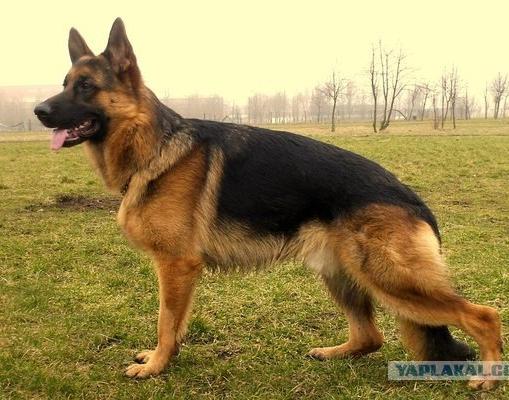 Есть служебные  собаки,Есть  собаки-сторожа .Их работу – знает всякий –Можно только уважать…Есть  собаки-водолазы ,Есть – спасатели в горах.Им – героям, скажем сразу,Незнакомо слово «страх»…
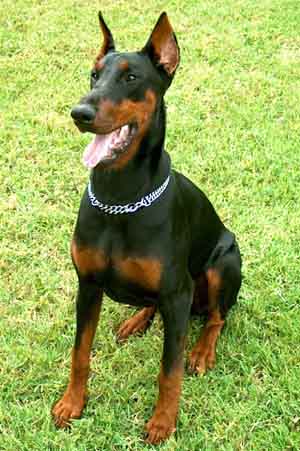 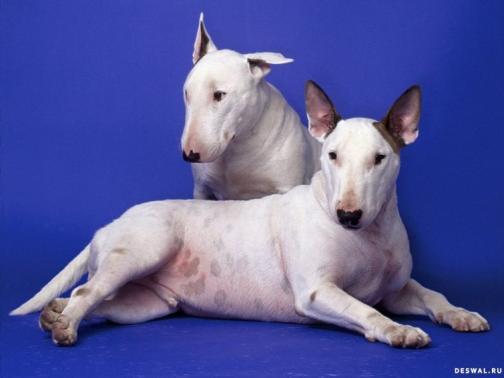 Охотничьи    породы
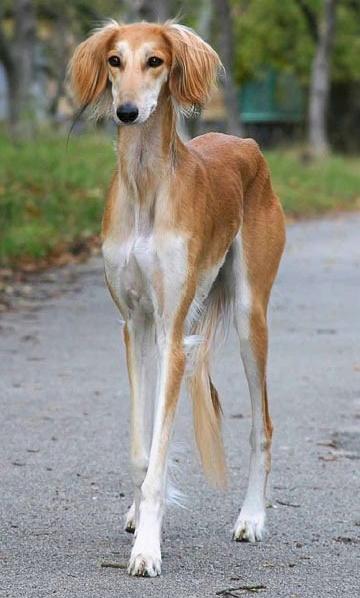 Бродить, утопая в болотах и травах, Готов он и счастлив и нет ему равных. А в стойке замрёт на охоте весенней - Замрешь от восторга и сам - загляденье!
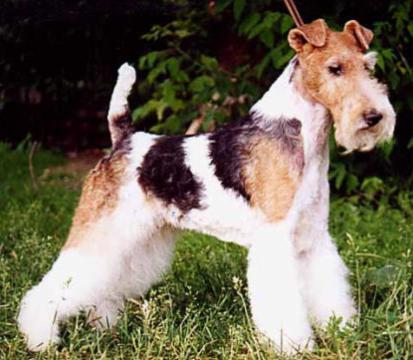 Каких охотничьих собак вы знаете? (спаниель, гончая, такса, борзая…)
Как помогают собаки людям во время охоты?
Что нужно для собаки
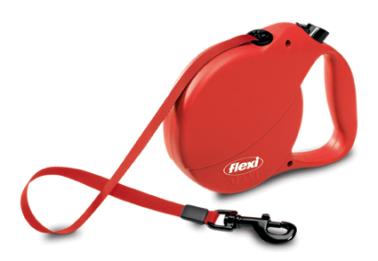 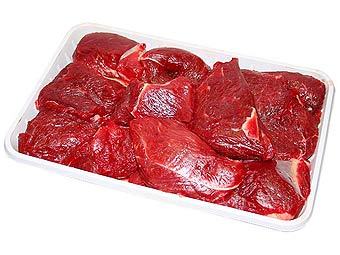 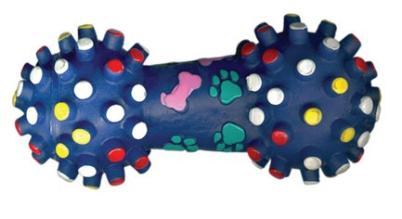 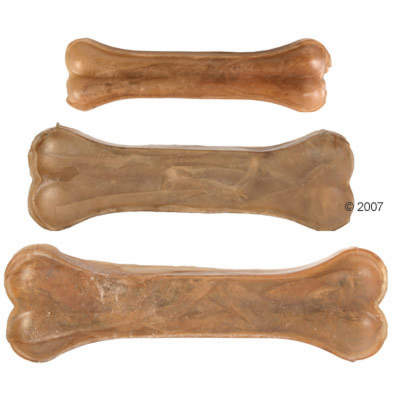 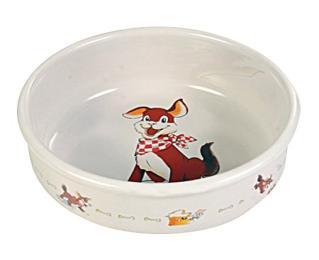 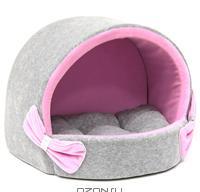 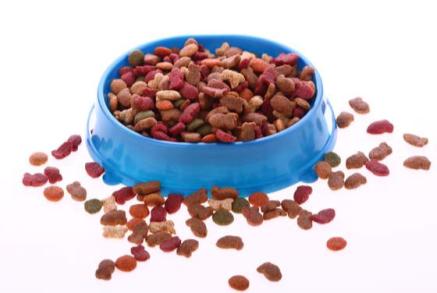 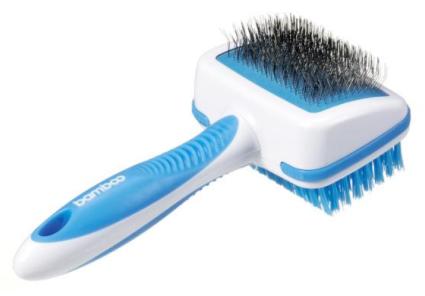 Собака – друг человека
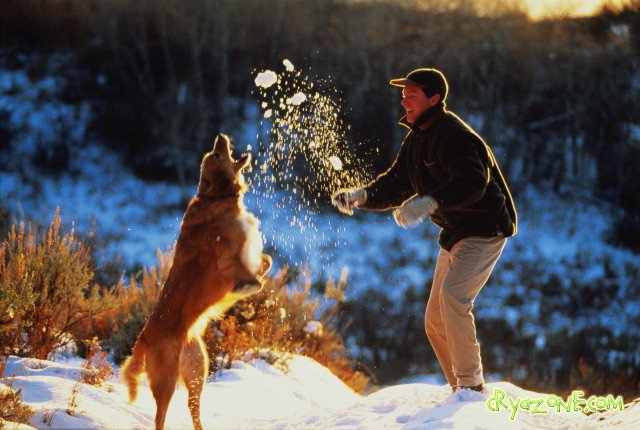 Руководитель проекта: Гончарова Татьяна Григорьевна